1. KHỞI ĐỘNG
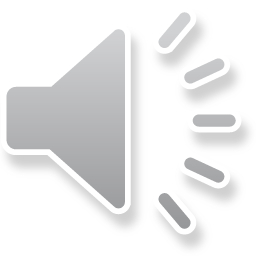 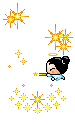 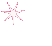 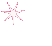 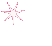 GIẢI MÃ CON SỐ BÍ ẨN
1
2
3
4
5
Câu 1: Thói quen nào sau đây có thể dẫn đến bệnh thừa cân béo phì?
A. Lười vận động
B. Tập thể dục mỗi ngày
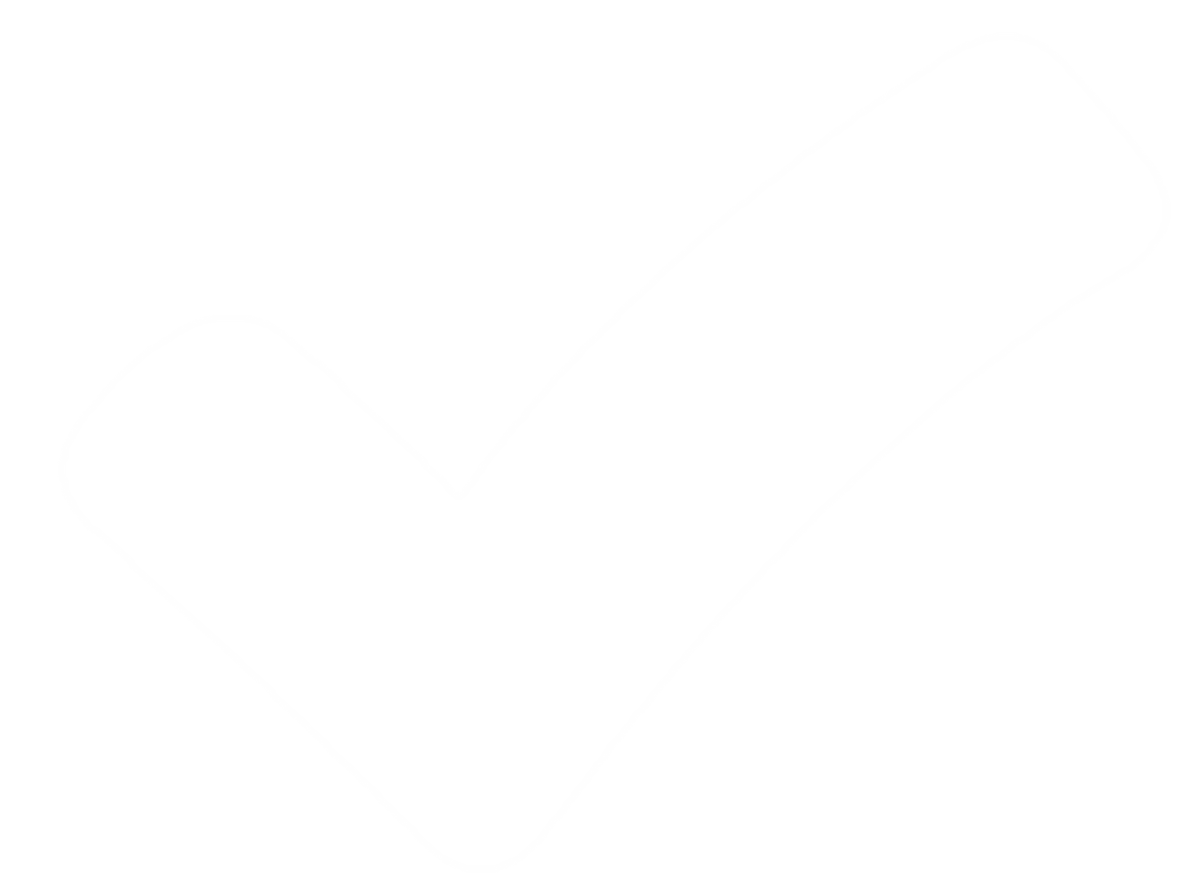 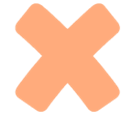 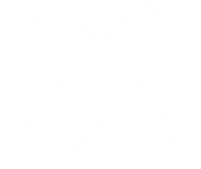 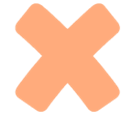 D. Ăn rau, quả
C. Ăn đúng bữa
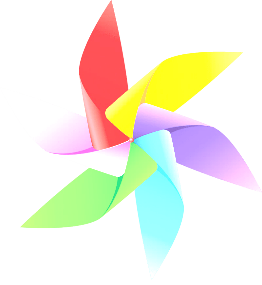 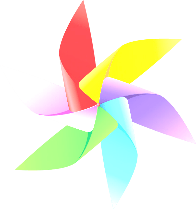 QUAY VỀ
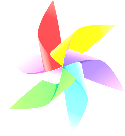 Câu 2: Trẻ em bị bệnh có chiều cao, cân nặng lớn hơn so với chiều cao và cân nặng chuẩn của độ tuổi là dấu hiệu chính của bệnh gì?
A. Bệnh về tim.
B. Bệnh thừa cân, béo phì.
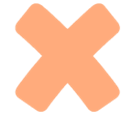 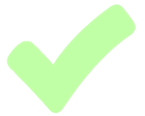 D. Bệnh thiếu máu, thiếu sắt.
C. Bệnh suy dinh dưỡng.
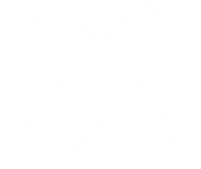 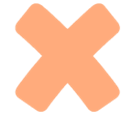 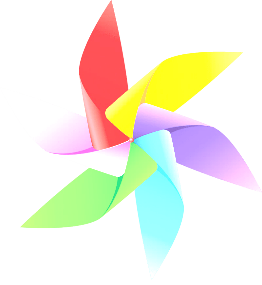 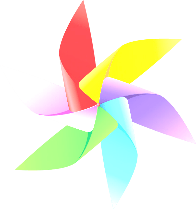 QUAY VỀ
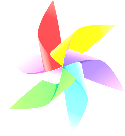 Câu 3: Để tránh mắc bệnh thừa cân béo phì em cần làm gì?
B. Có chế độ ăn uống cân bằng.
A. Chơi thể thao.
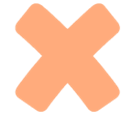 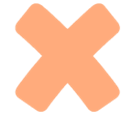 C. Cả A và B
D. Ăn thức ăn nhiều dầu mỡ.
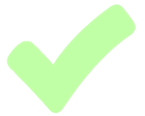 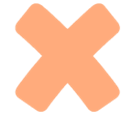 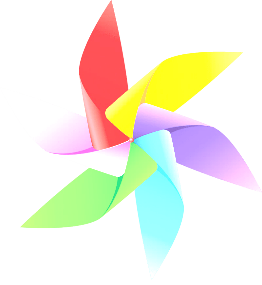 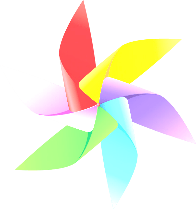 QUAY VỀ
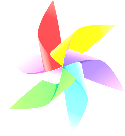 Câu 4: Thực phẩm nào sau đây tốt cho sức khỏe?
A. Rau, củ, quả
B. Đồ uống có ga
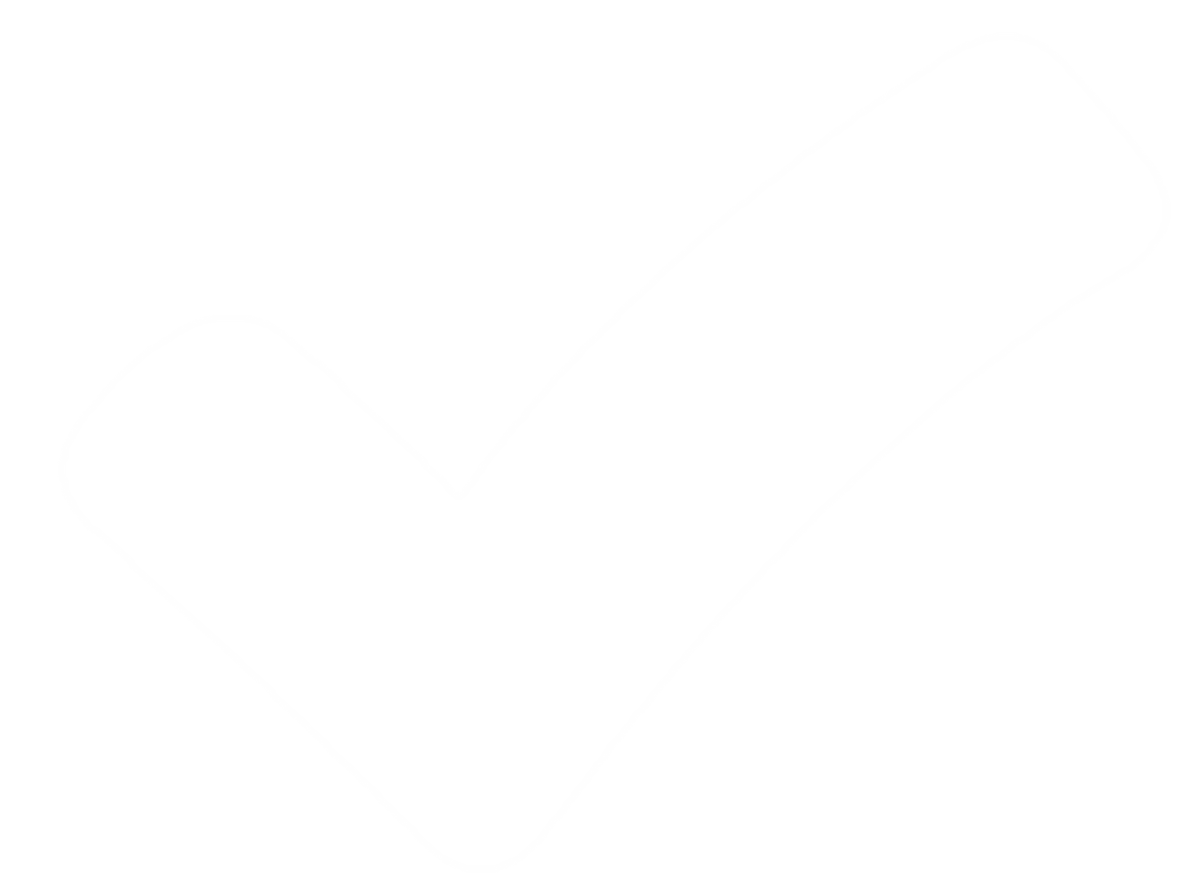 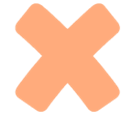 C. Mì gói
D. Đồ ăn nhiều dầu mỡ
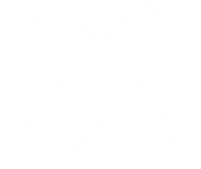 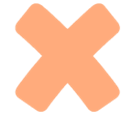 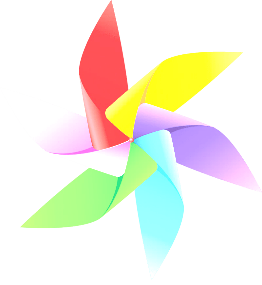 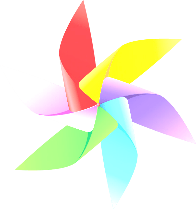 QUAY VỀ
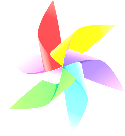 Câu 5: Để giảm cân em cần hạn chế ăn, uống loại thực phẩm nào?
A. Rau, quả
B. Đồ ăn ít(không) đường.
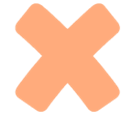 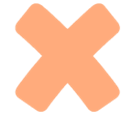 C. Bánh, kẹo ngọt, nước uống có ga, đồ ăn nhanh.
D. Cả B và C
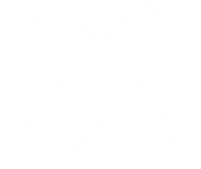 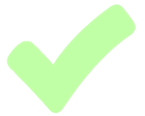 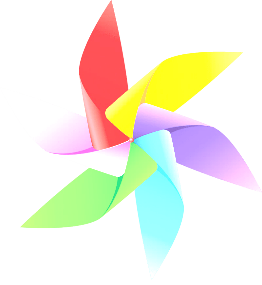 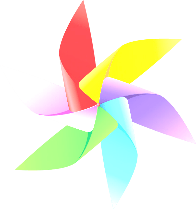 QUAY VỀ
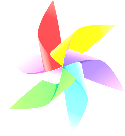 Hãy kể một số lí do khiến chúng ta có thể bị đau bụng, tiêu chảy?
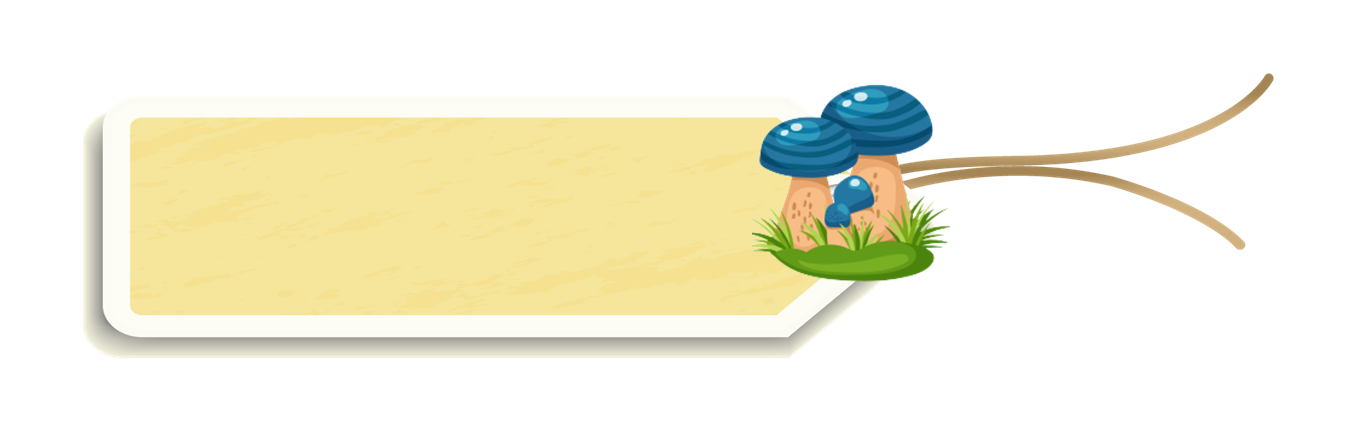 Một số lí do khiến chúng ta bị đau bụng, tiêu chảy: ăn phải đồ ăn hỏng, chứng khó tiêu, căng thẳng và ngộ độc thực phẩm.
Thực phẩm chúng ta ăn uống hàng ngày cần đảm bảo những yêu cầu gì?
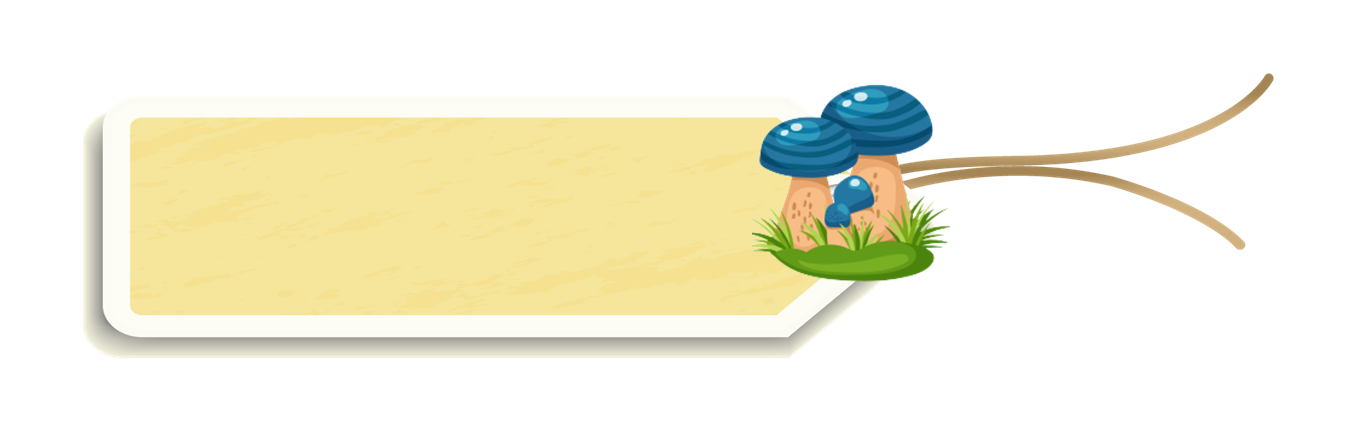 Thực phẩm hằng ngày cần đảm bảo các yêu cầu: thực phẩm an toàn được nuôi trồng, chế biến và bảo quản hợp vệ sinh; có tem nhãn ghi nguồn gốc rõ ràng,....
Thứ Năm ngày 14 tháng 3 năm 2024
		KHOA HỌC
BÀI 26 THỰC PHẨM AN TOÀN
BÀI 26 THỰC PHẨM AN TOÀN
2. KHÁM PHÁ
NHÓM ĐÔI
Thứ Năm ngày 14 tháng 3 năm 2024
		KHOA HỌC
BÀI 26 THỰC PHẨM AN TOÀN
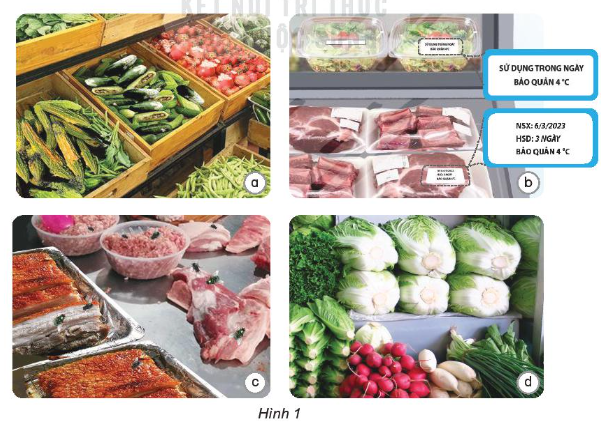 1. Quan sát hình 1 và lựa chọn những thực phẩm có thể sử dụng để chế biến thức ăn an toàn. Giải thích được vì sao lại chọn những thực phẩm đó
Thứ năm ngày 14 tháng 3 năm 2024
		KHOA HỌC
BÀI 26 THỰC PHẨM AN TOÀN
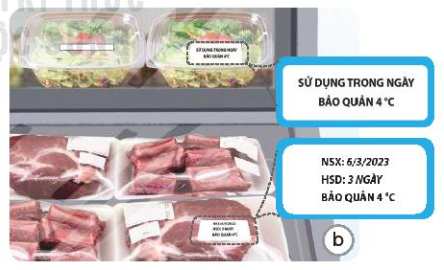 Hình 1b, d thực phẩm có thể sử dụng để chế biến thức ăn an toàn vì không bị dập, nát, thối, bảo quản hợp vệ sinh.
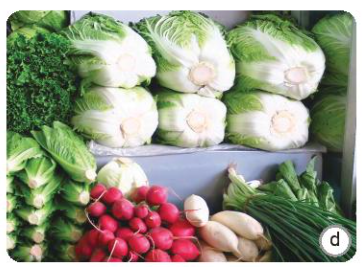 Thứ Năm ngày 14 tháng 3 năm 2024
		KHOA HỌC
BÀI 26 THỰC PHẨM AN TOÀN
(?) Theo em thế nào là những thực phẩm không an toàn để chế biến thức ăn?
Thứ Năm ngày 14 tháng 3 năm 2024
		KHOA HỌC
BÀI 26 THỰC PHẨM AN TOÀN
Thực phẩm bị héo, nát, thối, mốc, ươn, dập, được coi là những thực phẩm không an toàn để chế biến thức ăn.
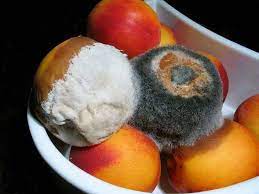 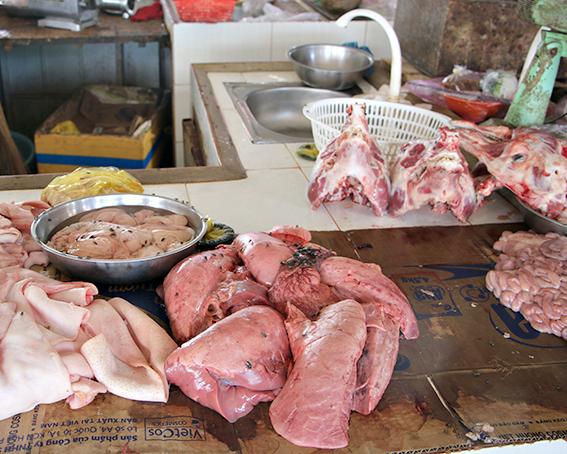 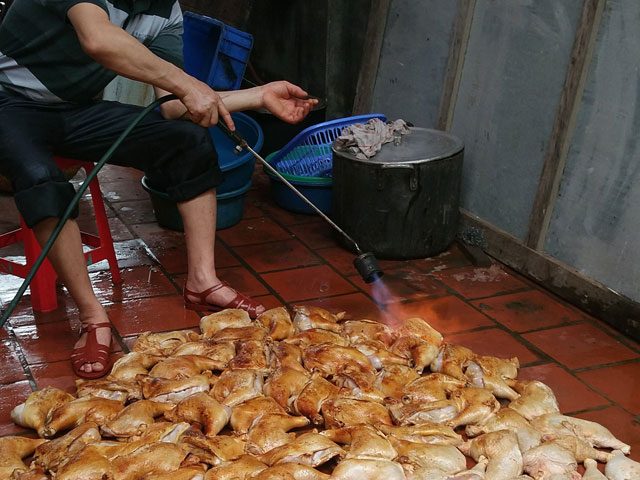 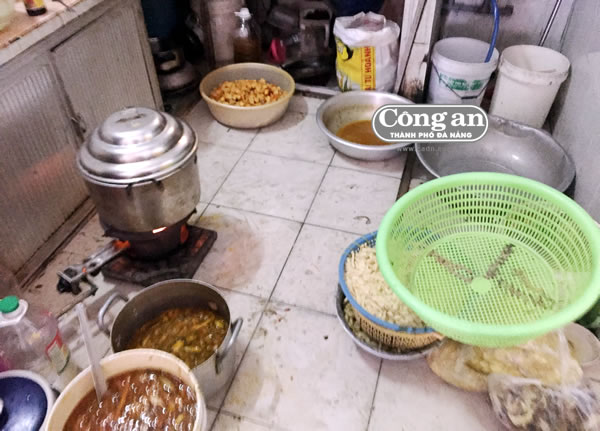 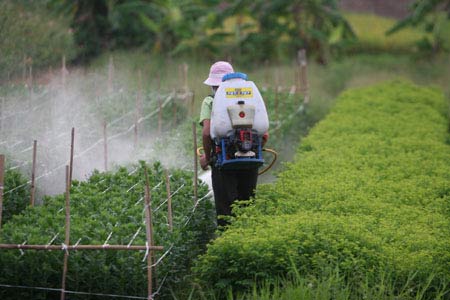 NHÓM 4
Thứ Năm ngày 14 tháng 3 năm 2024
		KHOA HỌC
BÀI 26 THỰC PHẨM AN TOÀN
2. Quan sát hình 2, thảo luận và xác định một số dấu hiệu của thực phẩm an toàn theo:
Nơi nuôi trồng, nguồn gốc xuất xứ của thực phẩm.
Nơi bày bán, bảo quản thực phẩm tươi sống và thực phẩm đã chế biến.
Cách chế biến thực phẩm.
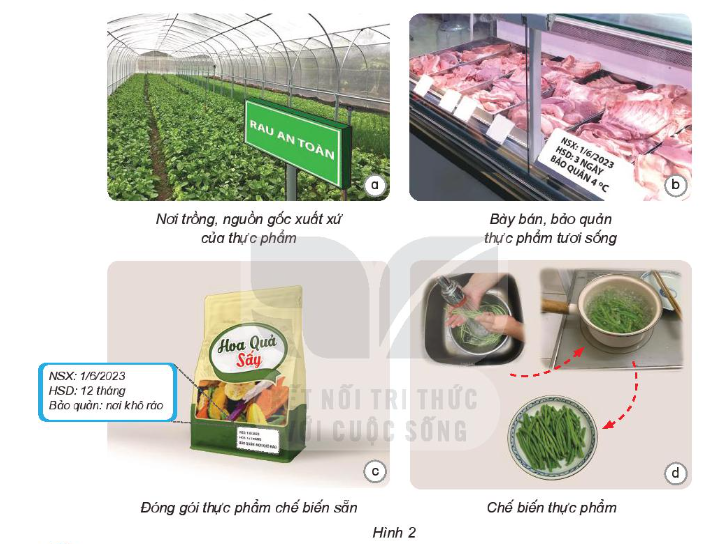 Thứ Năm ngày 14 tháng 3 năm 2024
		KHOA HỌC
BÀI 26 THỰC PHẨM AN TOÀN
Dấu hiệu của thực phẩm an toàn:
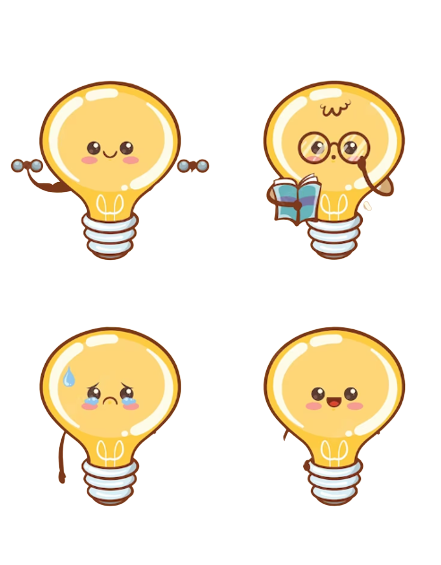 Thực phẩm có nguồn gốc, nơi sản xuất rõ ràng, nuôi trồng ở những nơi đảm bảo vệ sinh an toàn.
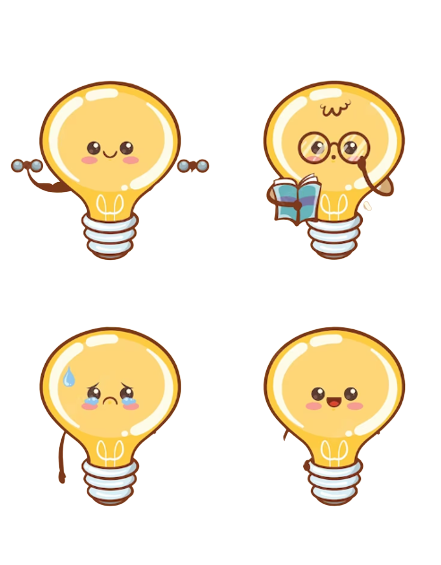 Thực phẩm tươi sống, thực phẩm chế biến sẵn được bày bán, bảo quản nơi hợp vệ sinh, ở nhiệt độ phù hợp, có hạn sử dụng rõ ràng.
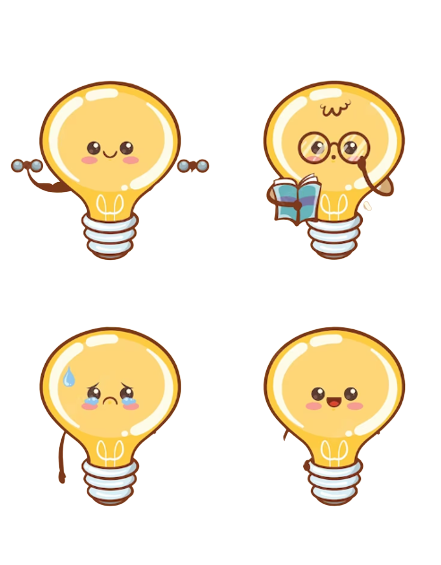 Thực phẩm được chế biến vệ sinh, an toàn.
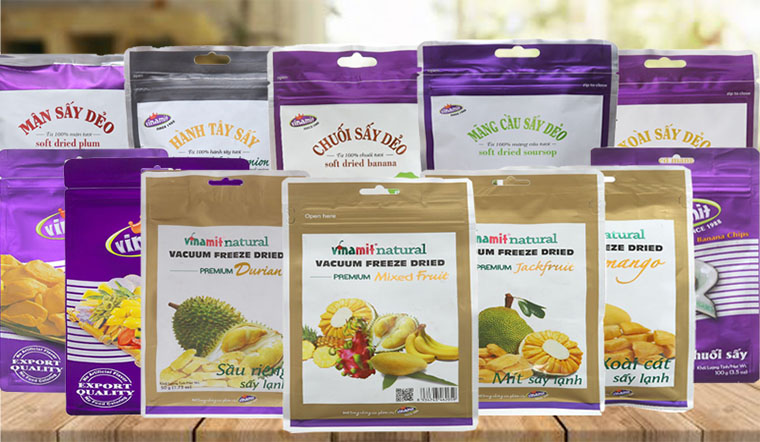 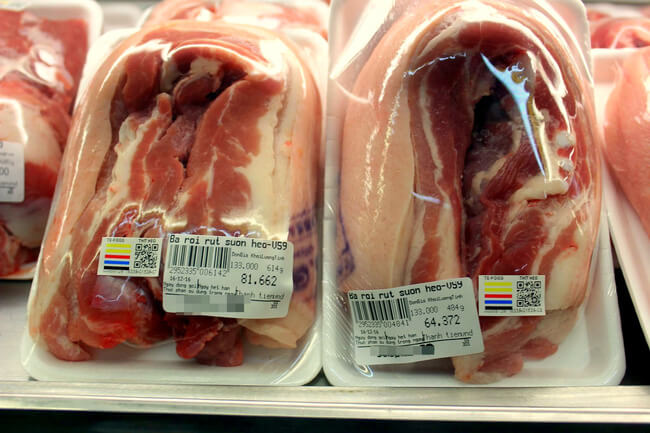 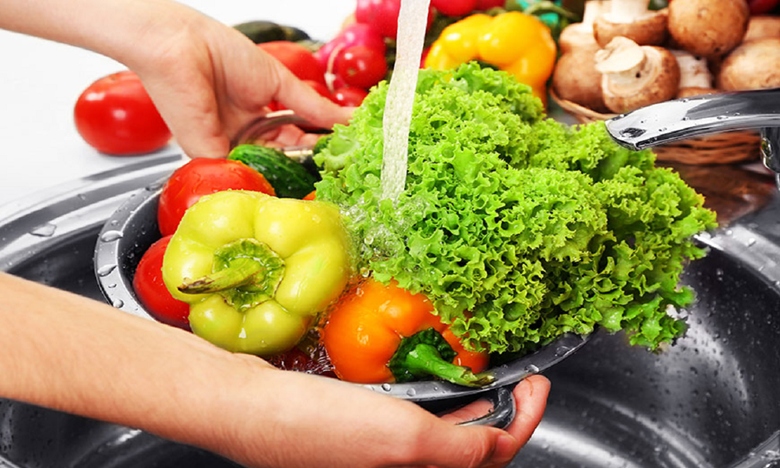 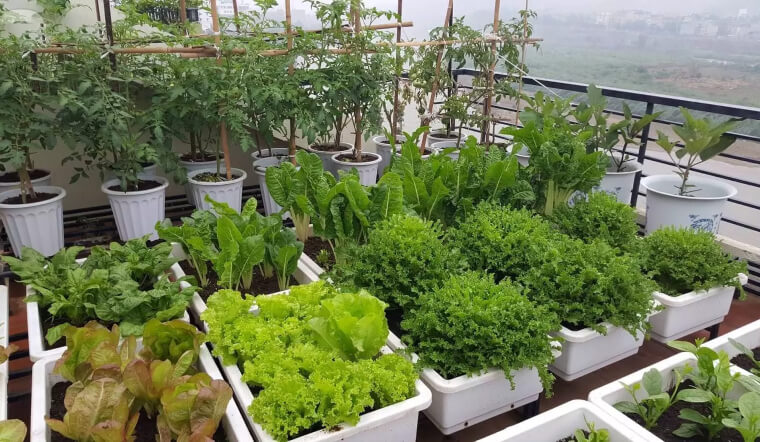 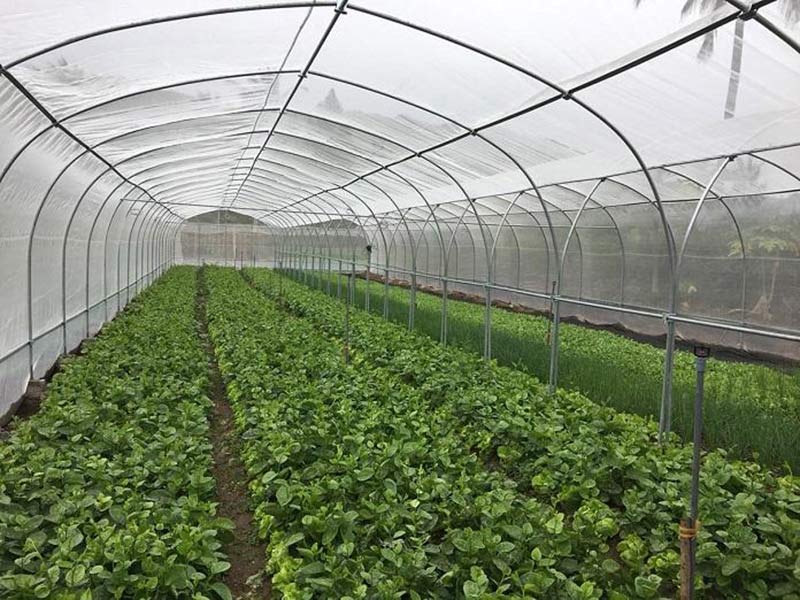 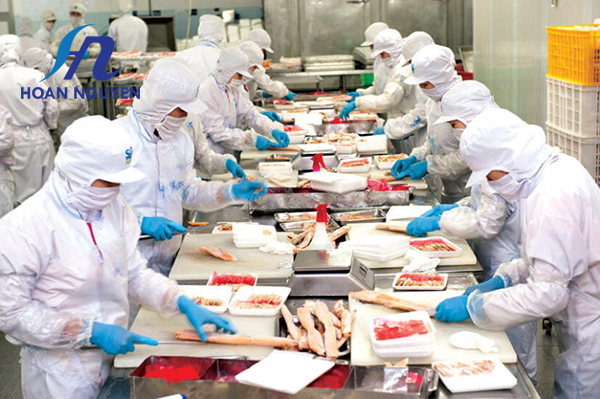 3. LUYỆN TẬP
Thứ Năm ngày 14 tháng 3 năm 2024
		KHOA HỌC
BÀI 26 THỰC PHẨM AN TOÀN
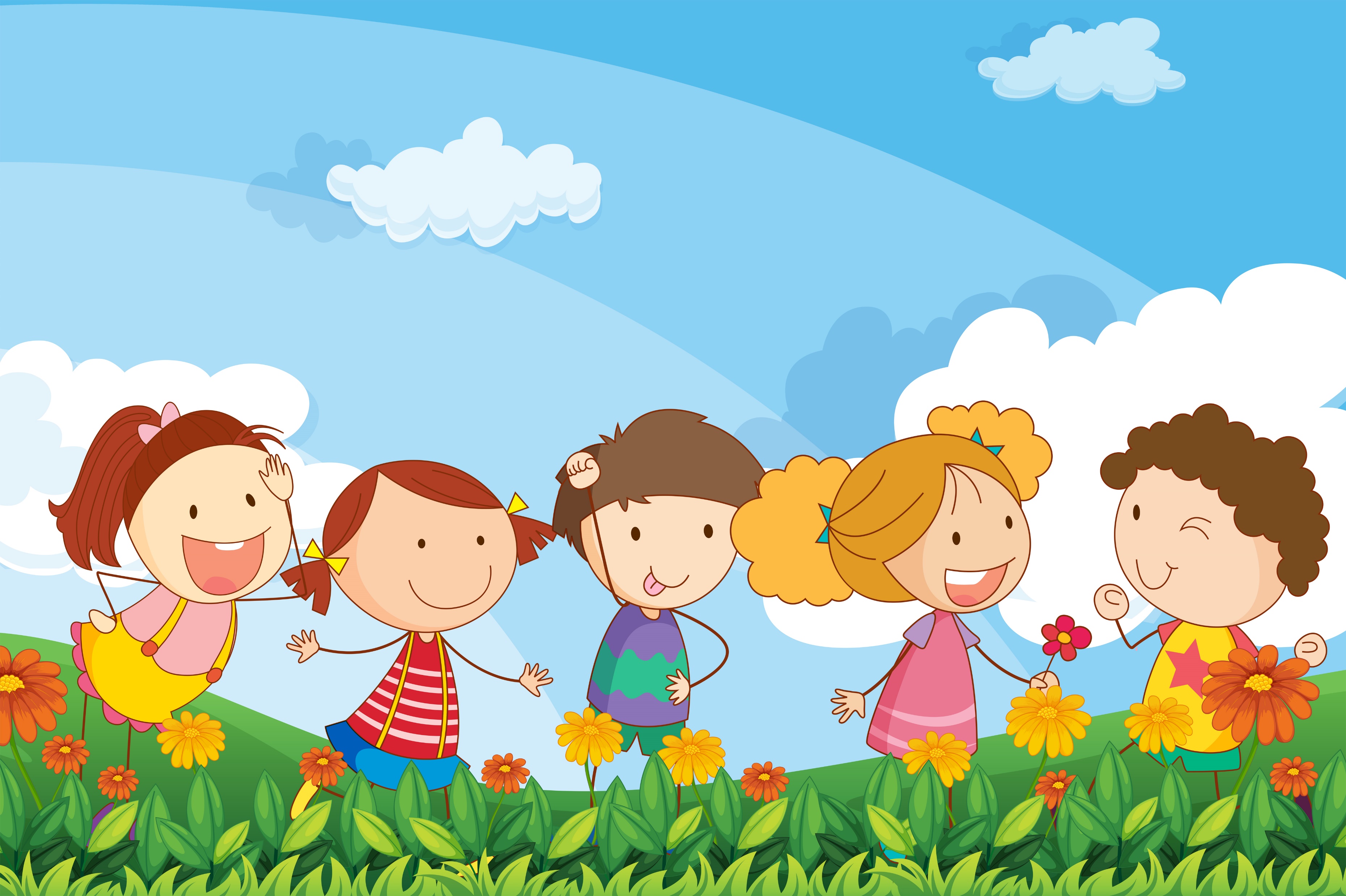 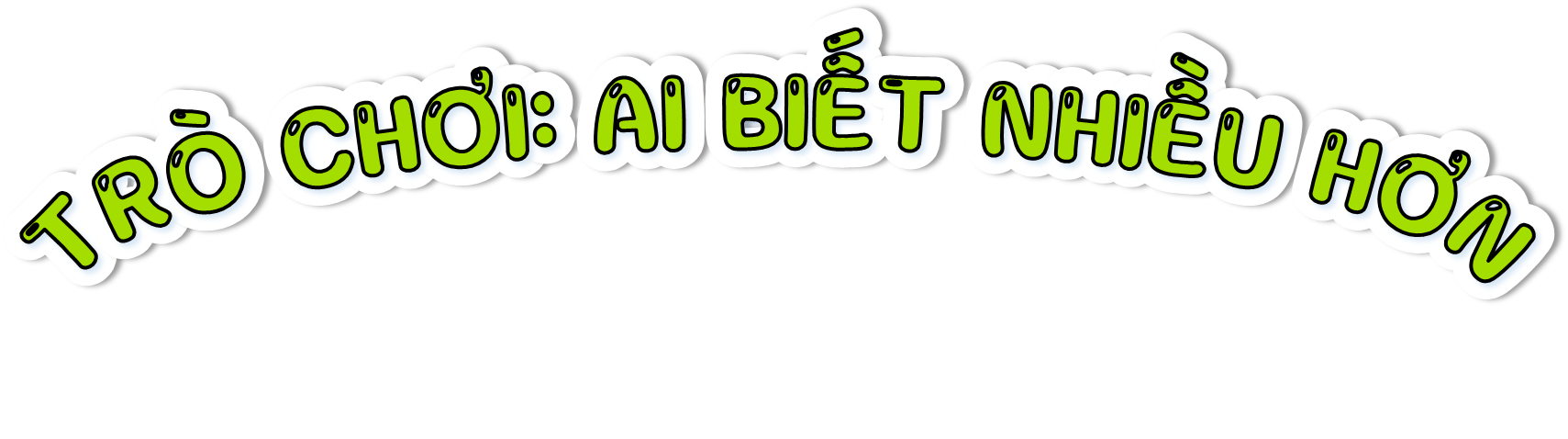 Thứ Năm ngày 14 tháng 3 năm 2024
		KHOA HỌC
BÀI 26 THỰC PHẨM AN TOÀN
LUẬT CHƠI
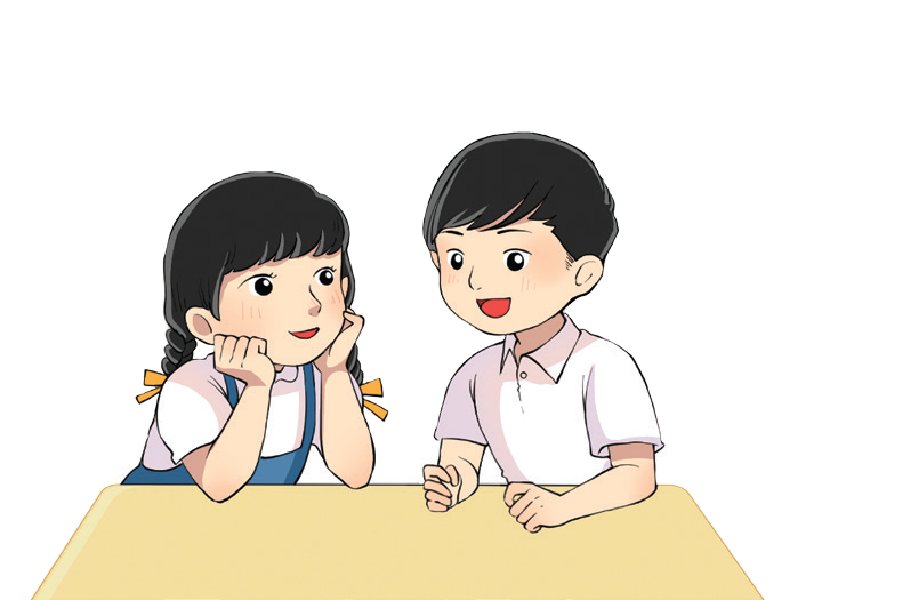 Chia lớp thành 4 nhóm (4 tổ). Và cùng thi một lượt trong thời gian 2 phút.
Các nhóm thi nhau đưa ra những ví dụ về thực phẩm sạch và an toàn. Mỗi lần đưa ra câu đúng sẽ được nhận 1 điểm về nhóm.
Sau 2 phút, nhóm nào nhiều điểm nhất nhóm đó thắng cuộc.
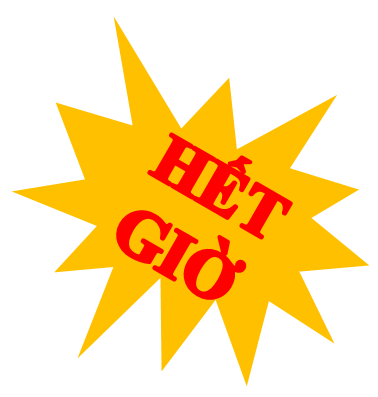 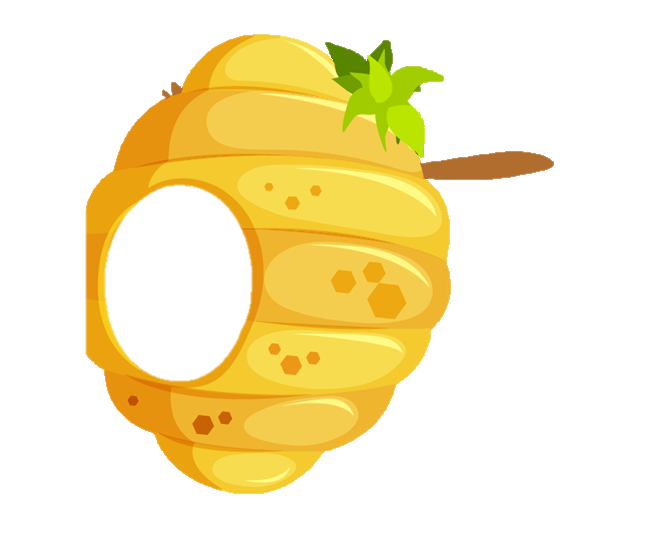 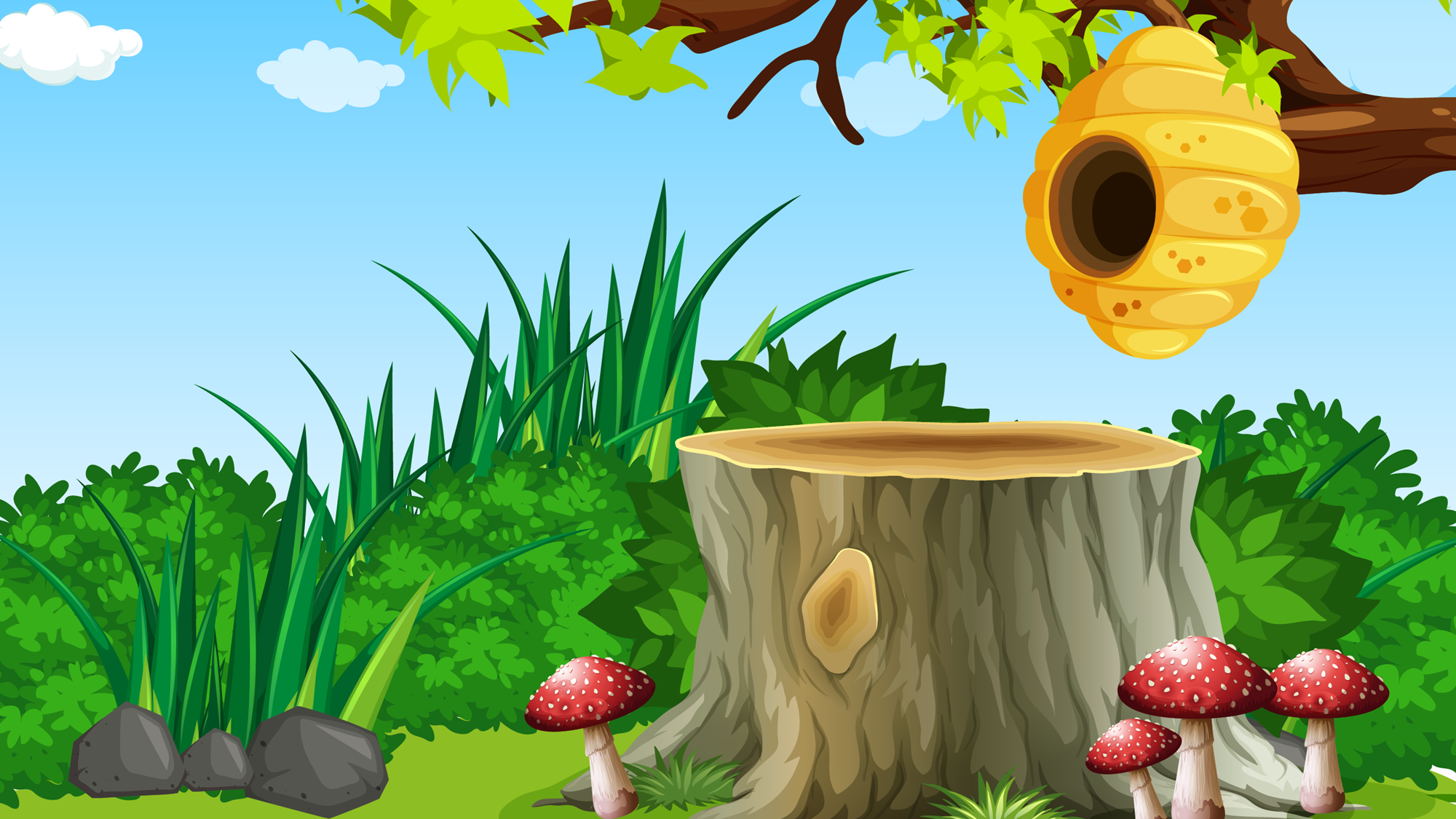 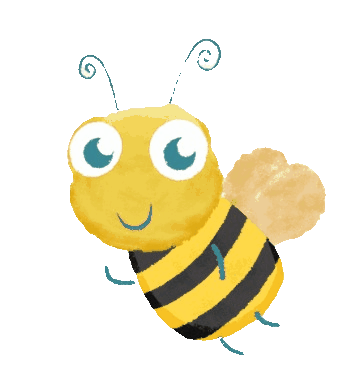 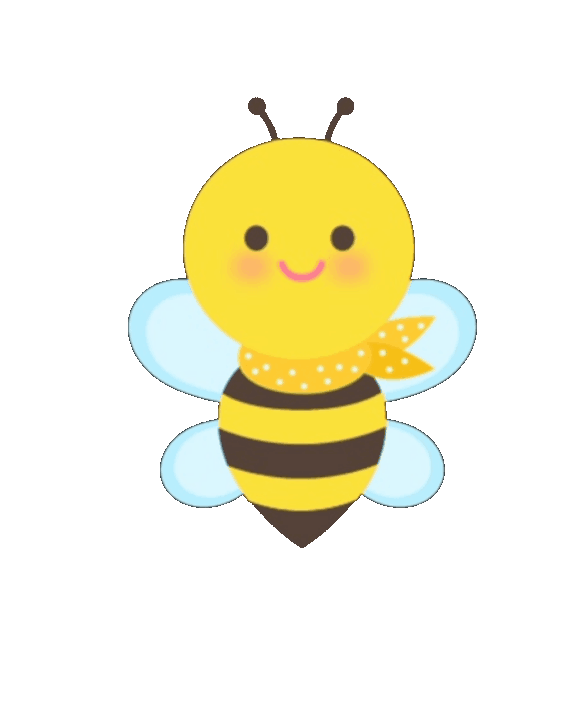 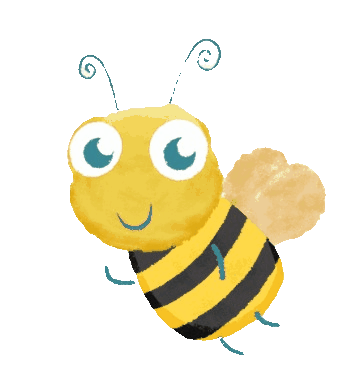 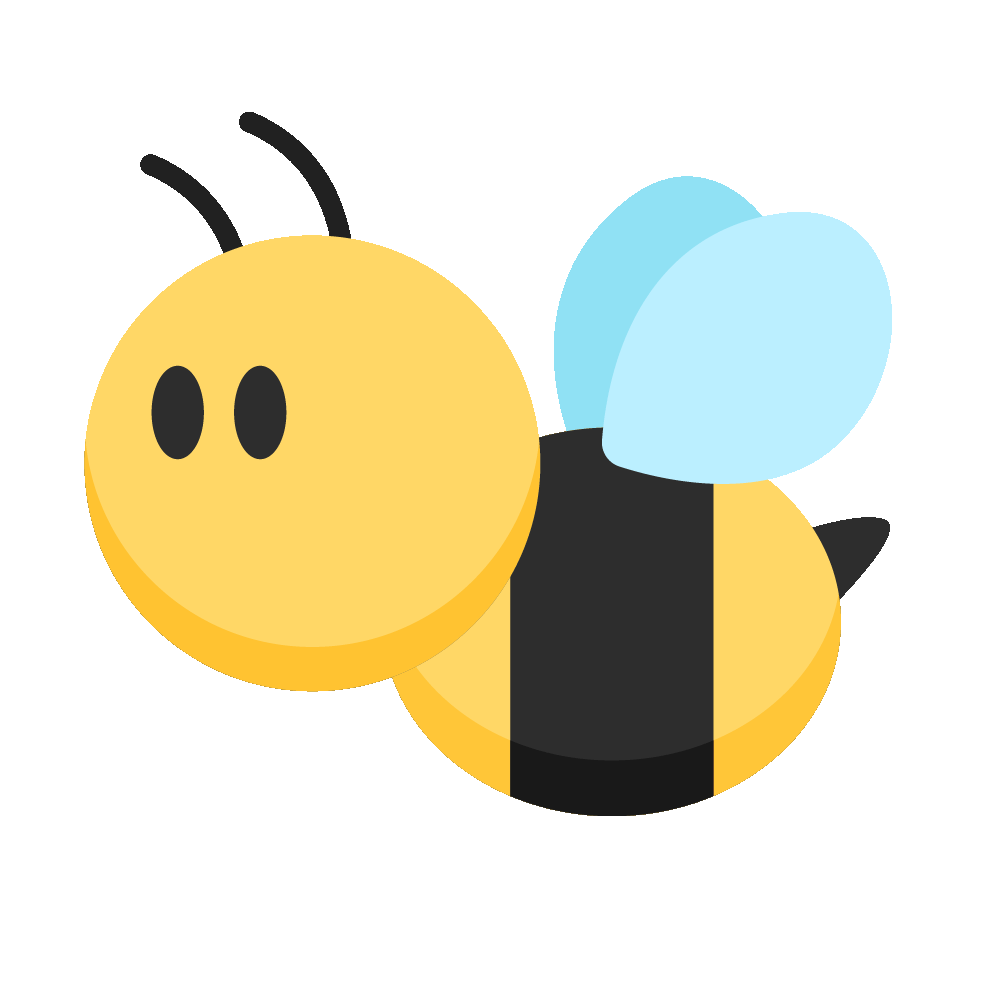 2p
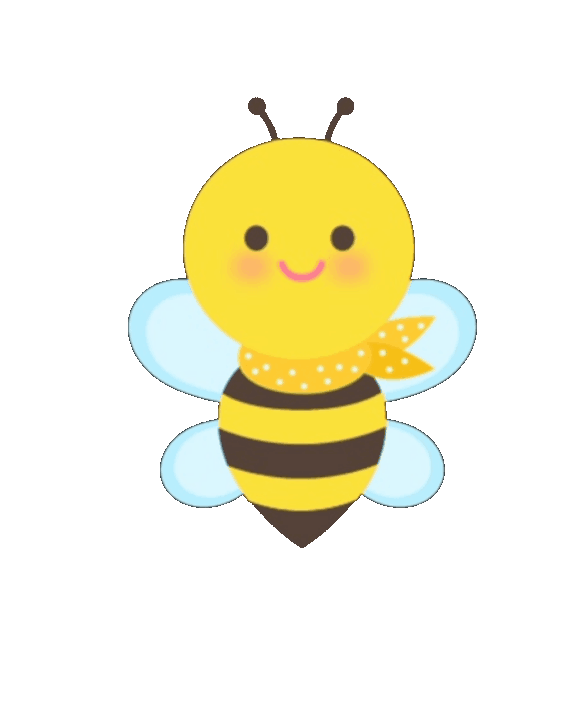 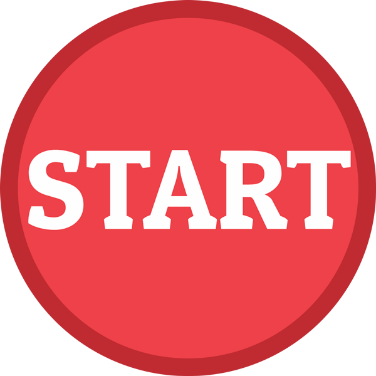 Thứ Năm ngày 14 tháng 3 năm 2024
		KHOA HỌC
BÀI 26 THỰC PHẨM AN TOÀN
Thực phẩm an toàn được nuôi trồng, chế biến và bảo quản hợp vệ sinh; có tem nhãn ghi nguồn gốc rõ ràng, không có dấu hiệu ôi thiu, mốc,...Sử dụng thực phẩm an toàn sẽ có lợi cho sức khỏe.
Thứ Năm ngày 14 tháng 3 năm 2024
		KHOA HỌC
BÀI 26 THỰC PHẨM AN TOÀN
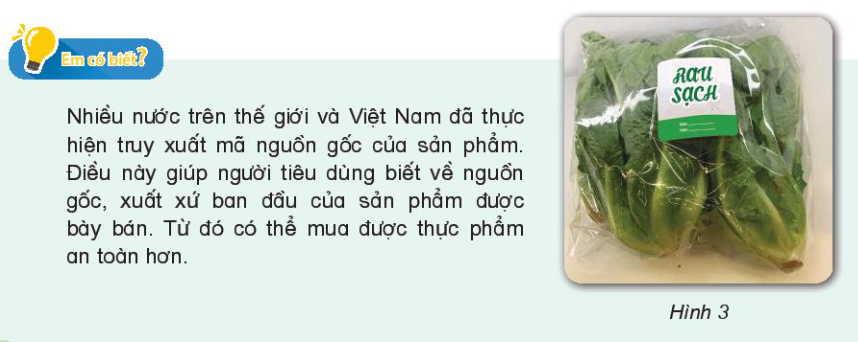 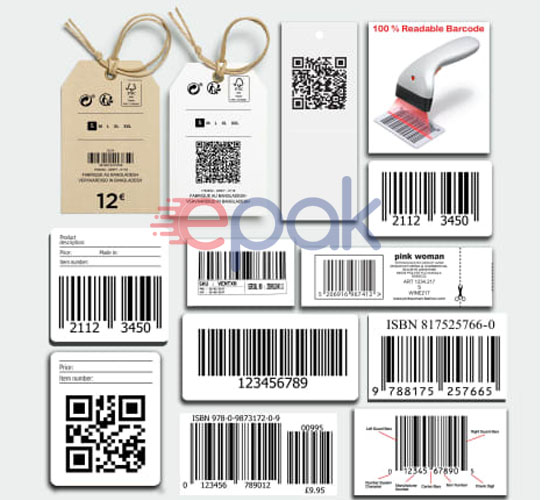 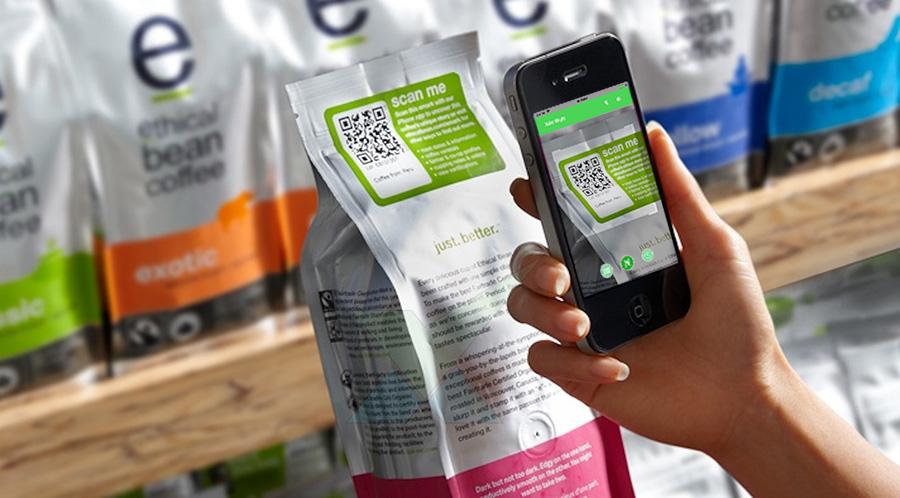 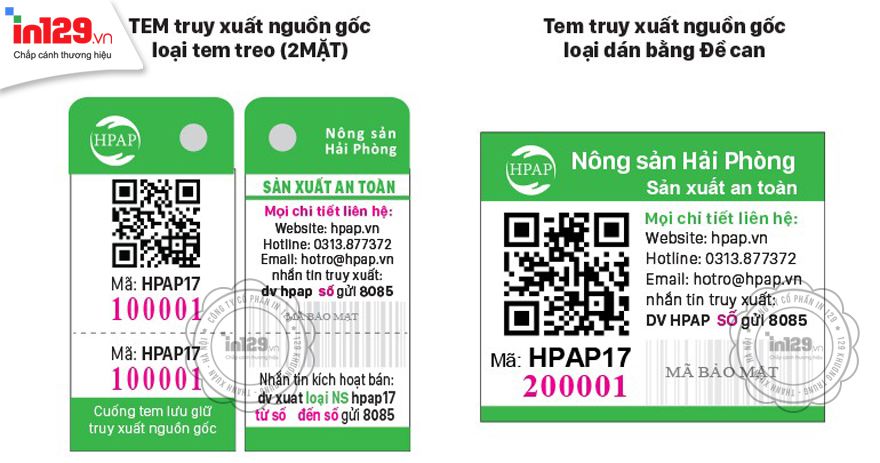 4. VẬN DỤNG
Thứ Năm ngày 14 tháng 3 năm 2024
		KHOA HỌC
BÀI 26 THỰC PHẨM AN TOÀN
(?) Qua bài học này em thấy gia đình mình đã lựa chọn những thực phẩm an toàn hay chưa? Vì sao?
Củng cố, dặn dò
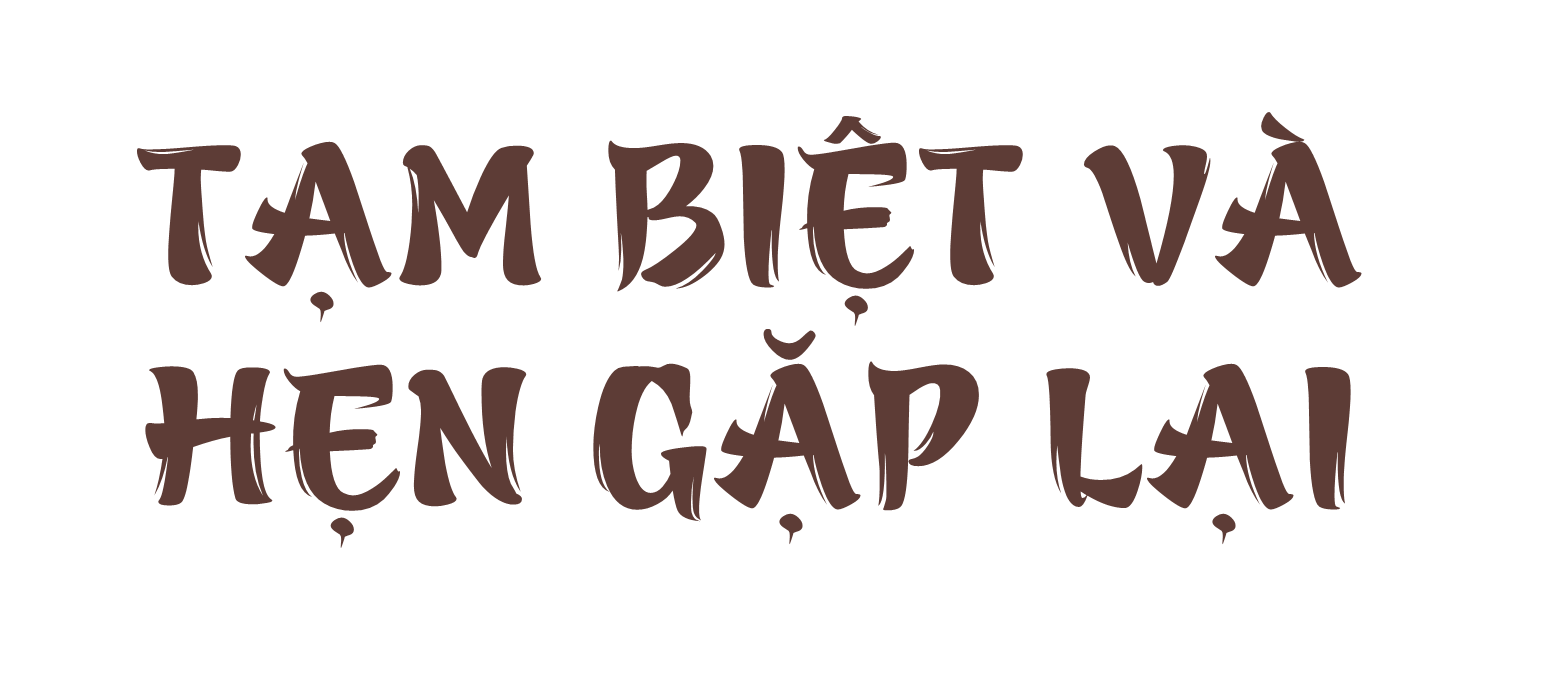